Уважаемый потребитель!
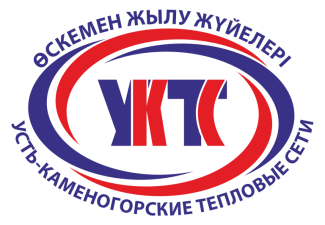 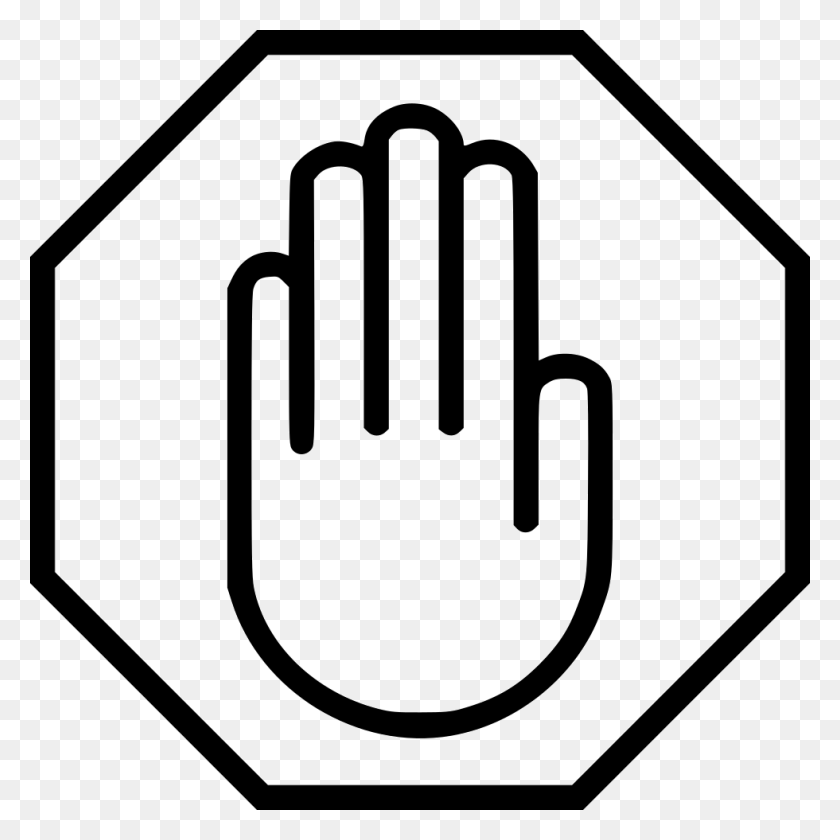 Руководствуясь Правилами пользования тепловой энергией, утвержденных приказом Министра энергетики Республики Казахстан от
18 декабря 2014 года № 211, сотрудники АО «Усть-Каменогорские тепловые сети» (далее – АО «УК ТС») оказывают бесплатно следующие услуги потребителям г. Усть-Каменогорска по месту их расположения, а именно:
Разрешение и фиксирование подключения/отключения систем теплопотребления в присутствии потребителя или представителя потребителя с оформлением акта подключения/отключения; 
Осуществление контроля работы теплового узла управления (обходы с замером параметров теплоносителя, контроль ревизии тепловых узлов управления);
Контроль по подготовке объектов к отопительному сезону: выполнение потребителем приемо-сдаточных работ (опрессовка и промывка внутренней системы отопления и горячего водоснабжения), испытаний и наладки теплопотребляющих установок; 
Определение технической готовности узлов управления, систем отопления и горячего водоснабжения к приему тепловой энергии (с отметкой о приемке выполнения перечня работ и устранения дефектов систем теплопотребления и внесением в «Акт технической готовности объекта к приему тепловой энергии»);
Ввод в эксплуатацию прибора учета тепловой энергии; 
Вывод из эксплуатации прибора учета тепловой энергии на ремонт, замену, проведению очередной Госповерки с составлением двустороннего акта;
Технический осмотр прибора учета тепловой энергии с проверкой показаний, технического состояния, работоспособности и сохранности пломб на узле учета;
Повторный прием в эксплуатацию приборов учета тепловой энергии на новый отопительный сезон (обнуление) с проверкой технического состояния и сроков Госповерки.
Все вышеперечисленные услуги, оказываемые  сотрудниками АО «УК ТС» потребителям, являются бесплатными!
Если сотрудник АО «УК ТС» предлагает оплатить оказываемую услугу, просим сообщать по указанному ниже контакту:
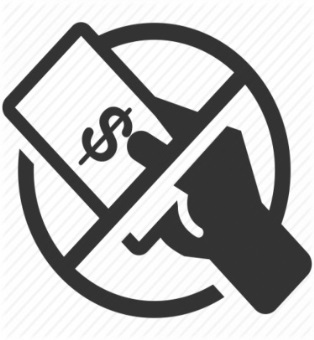 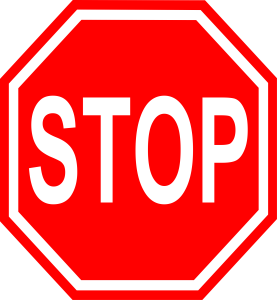 702 - 224